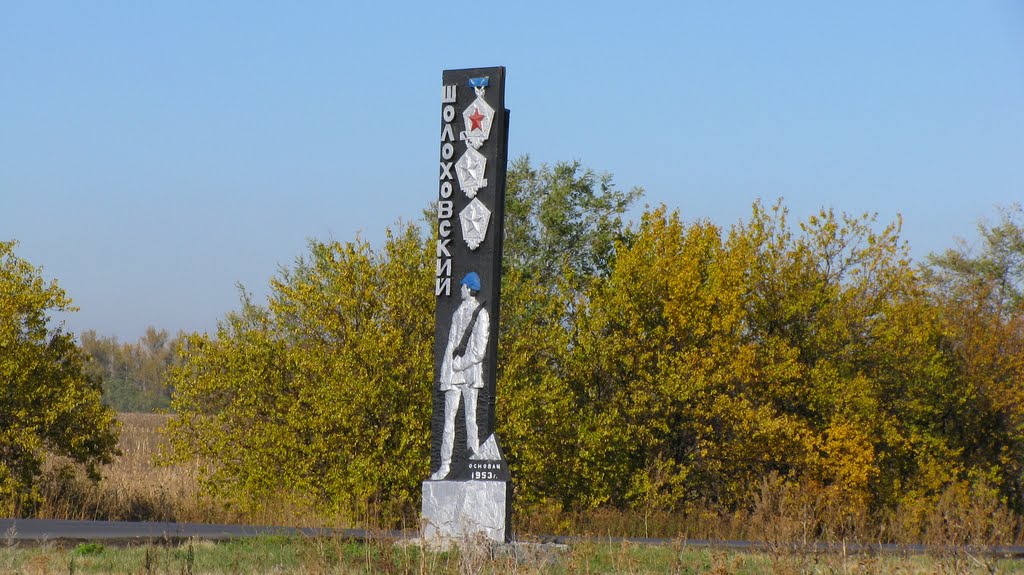 Исполнение бюджета Шолоховского городского поселенияБелокалитвинского районаРостовской области за 2021 год
Отдел экономики и финансов Администрации Шолоховского городского поселения
Исполнение основных показателей бюджета Шолоховского городского поселения за 2021 год (тыс. руб.)
Налоговые доходы, тыс. руб.
Неналоговые доходы, тыс. руб.
Безвозмездные поступления, тыс. руб.
Исполнение расходов Шолоховского городского поселения за 2021 год
0100 Общегосударственные вопросы
0200 Национальная оборона
0300 Национальная безопасность и правоохранительная деятельность
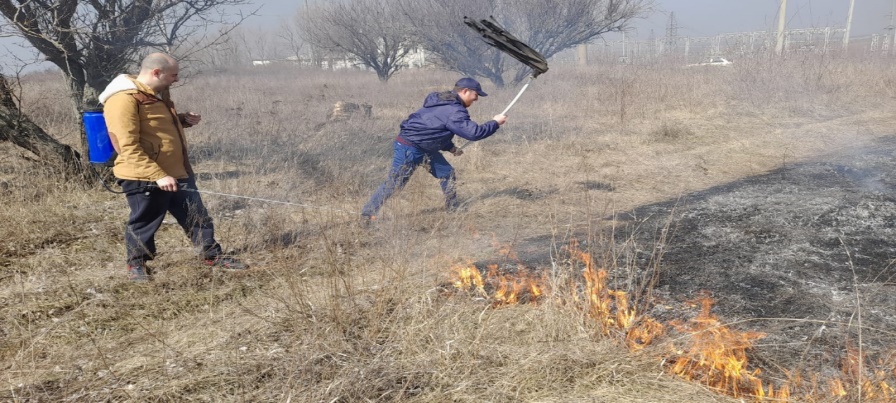 0400 Национальная экономика
На содержание автомобильных дорог общего пользования и ямочный ремонт за 2021 год направлено 4 641,5 тыс. рублей.
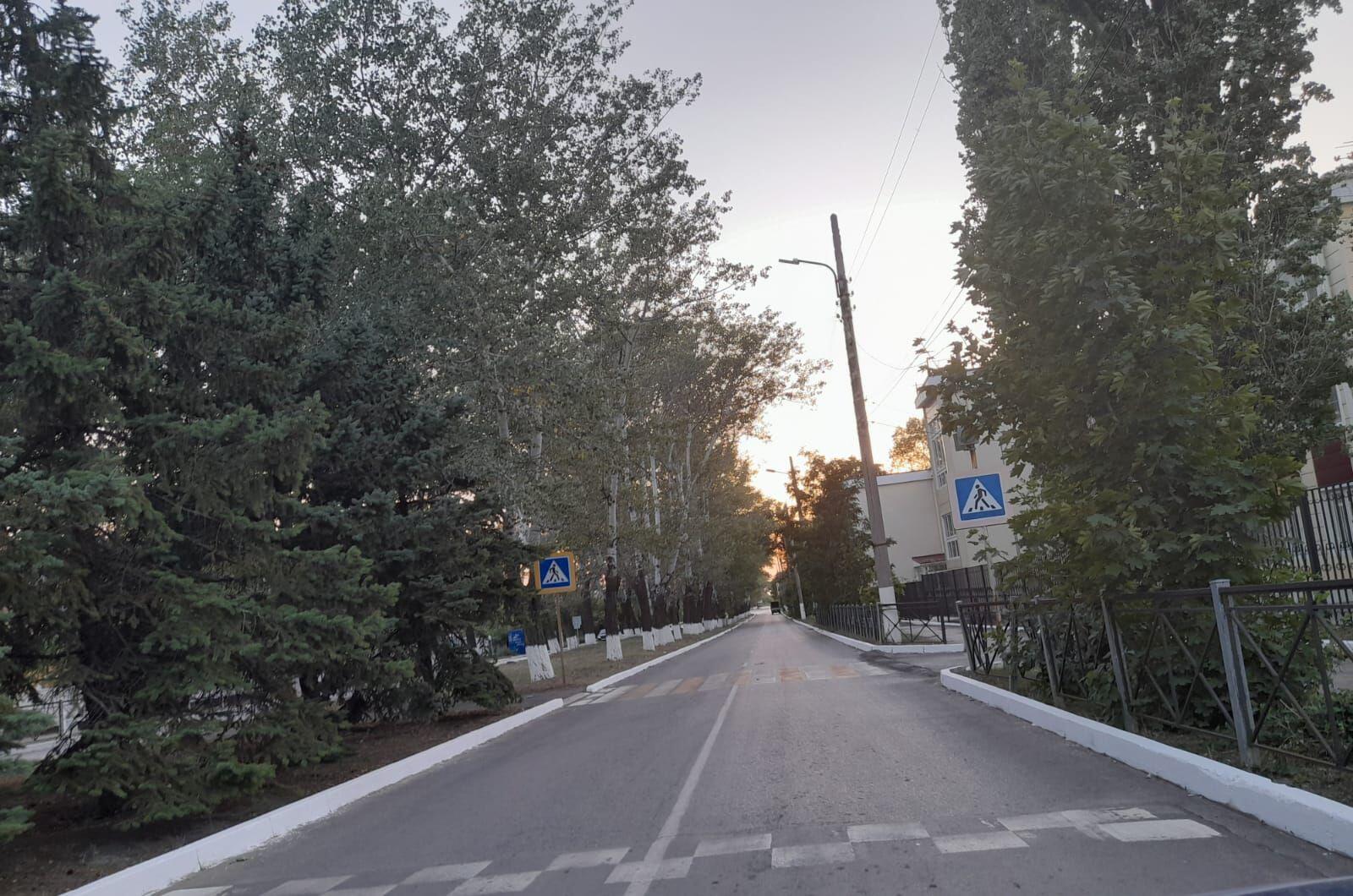 Дорожное хозяйство
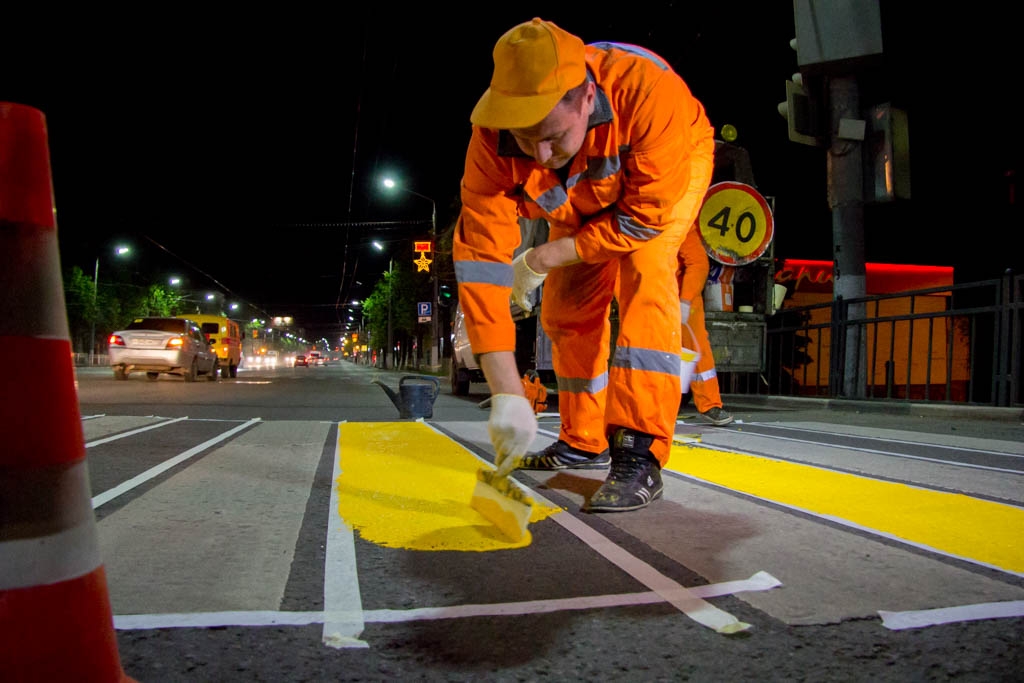 На безопасность дорожного движения направлено 185,7 тыс. рублей
0500 Жилищно – коммунальное хозяйство
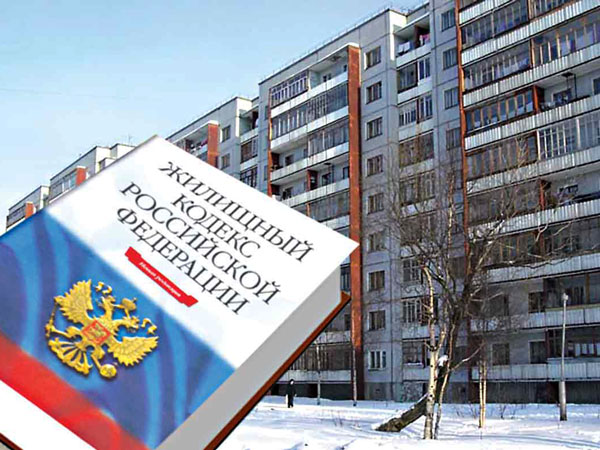 0800 Культура, кинематография
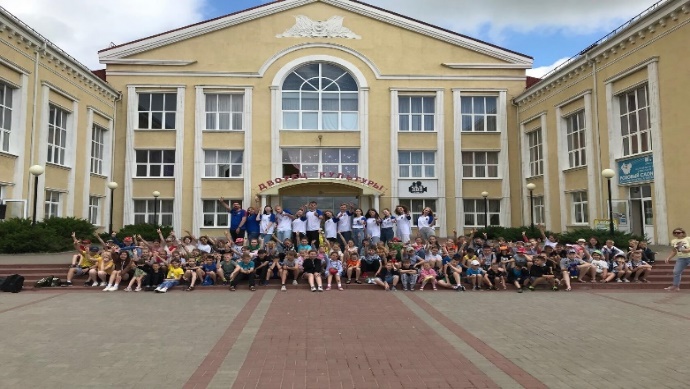 1000 Социальная политика
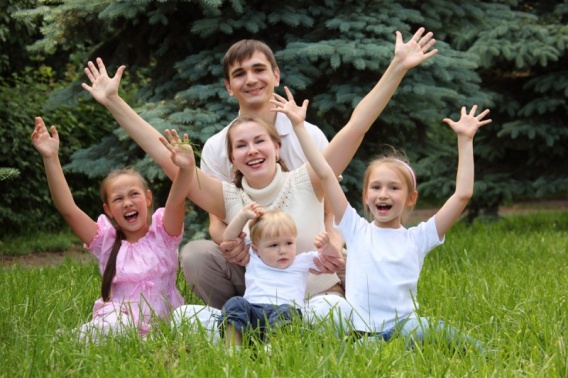 1100 Физическая культура и спорт
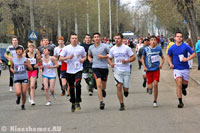